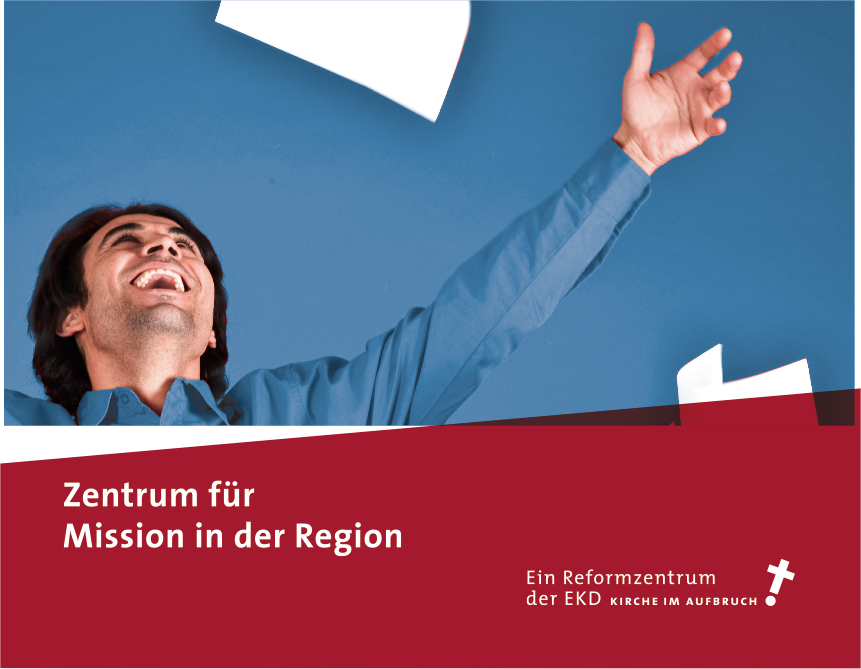 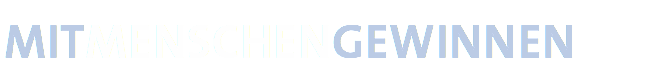 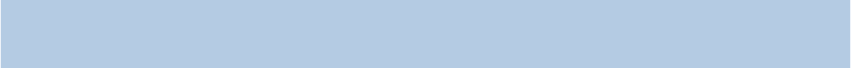 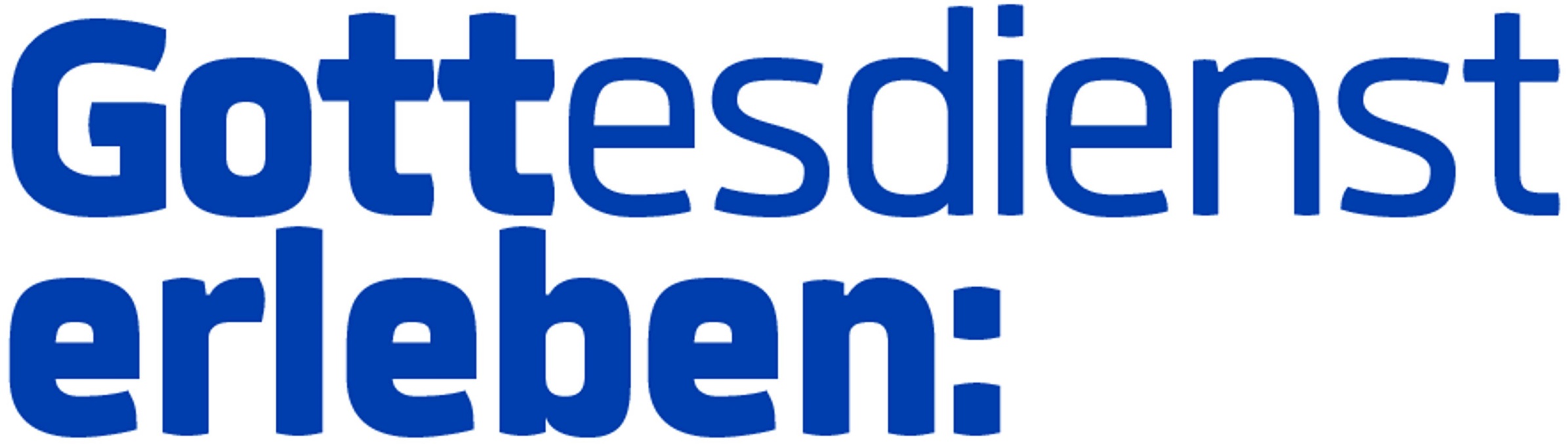 Workshop “Qualität und Gottesdienst”
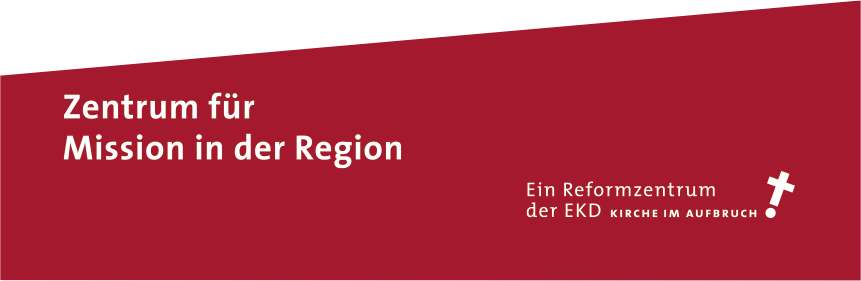 Qualität verstehen
Qualität
Was ist es für wen wert?
Wie ist es beschaffen?
Konzept
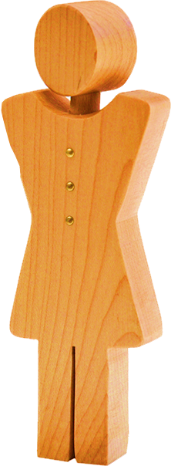 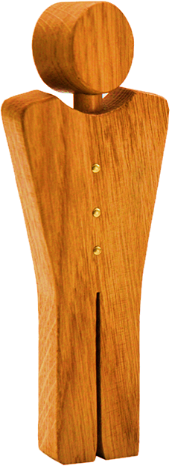 Leistungserwartungen
Begeisterungsfaktoren
Grunderwartungen
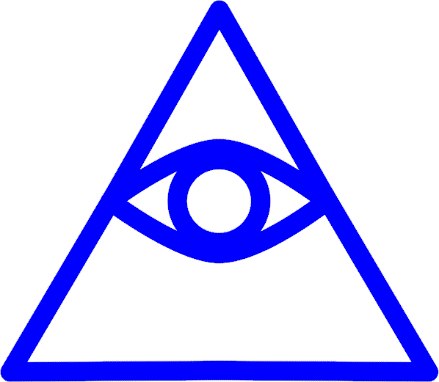 Strukturen
Prozesse
Ergebnisse
Gastfreundlich 
Gottesdienst feiern
Gewissheit
der Liebe Gottes erleben
Gemeinschaft
der Hoffnung gestalten
Geheimnis
des Glaubens feiern
Arbeitsgruppen
Konzeptqualität
Strukturqualität
Prozessqualität
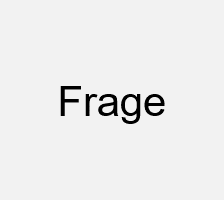 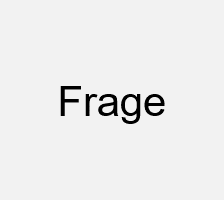 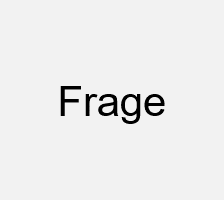 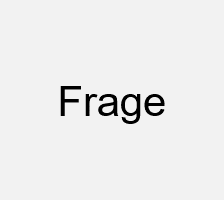 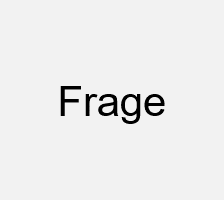 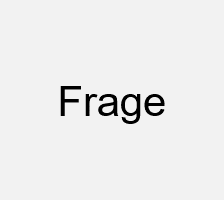 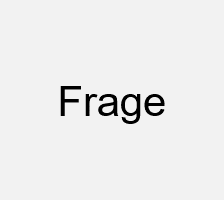 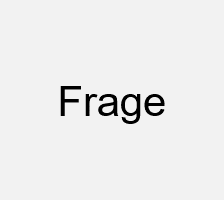 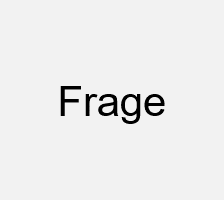 Checkliste
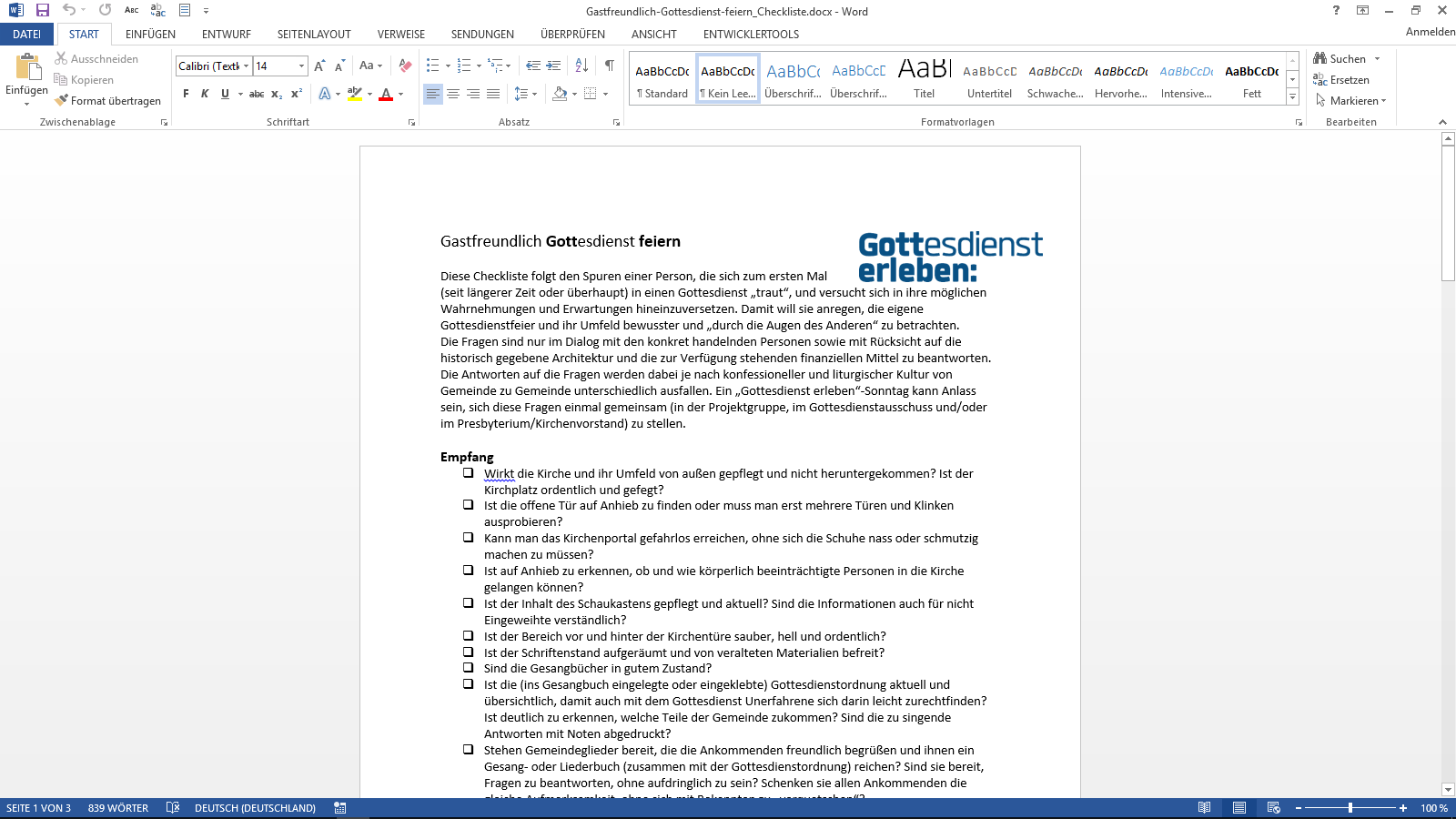